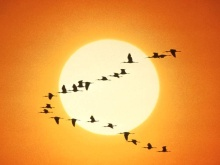 Encuentro de Discernimiento
EJEGUA 2019
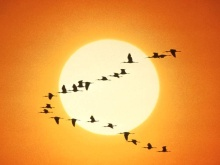 Objetivos:
Realizar un discernimiento apostólico en común sobre la misión de EJEGUA.
1. Hacer memoria de cada uno de los caminos recorridos.
2. Identificar los aprendizajes que se han conseguido.
3. Revisar la identidad de EJEGUA a partir de las directrices corporativas
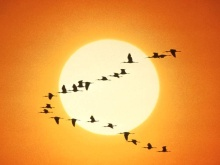 Origen del Encuentro:
1. Última asamblea: pausa
2. Necesidad de dar un paso adelante cualitativo
3. Visita del P. General Arturo Sosa S.J.
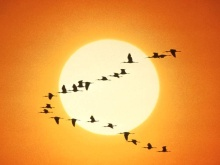 Marco inspirador para el trabajo:
Desde las PAU: Preferencias Apostólicas Universales
Desde el PACAM 2019-2029.
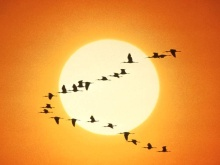 Palabras motivadoras del P. General:
(de la homilía de su visita a Guatemala en URL, 27 enero 2019)
La Compañía de Jesús considera el apostolado intelectual una de sus dimensiones características
El discernimiento sin profundidad intelectual puede ser un engaño o una manipulación de la fe.
Pero el trabajo intelectual sin discernimiento corre el riesgo de no ser apostolado, es decir, de no ser anuncio de la liberación en Cristo, sino un ejercicio de la razón que termina siendo movida por el propio interés o por el interés del grupo al que se pertenece.
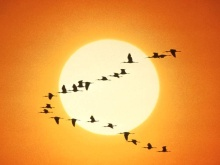 Función de los facilitadores:
Dar orden: pasos a seguir en el proceso.
Dar método: Examen – Discernimiento
 Pasar de la razón al corazón
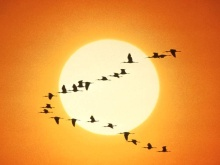 Dinámica Espiritual del Discernimiento

Mirar lo vivido
Sentir y conocer mociones
Interpretar las mociones
Actuar
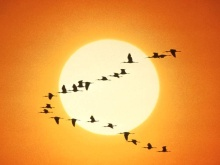 Mirar lo vivido
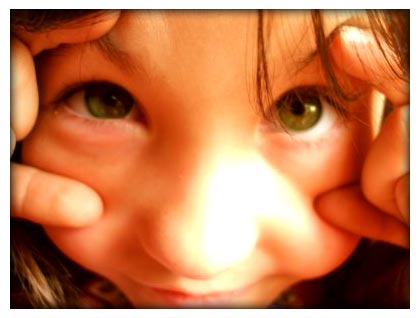 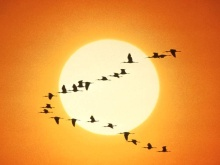 Dinámica Espiritual del Discernimiento
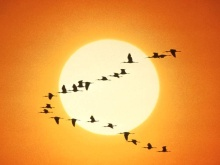 Dinámica Espiritual del Discernimiento

Mirar lo vivido
Sentir y conocer mociones
Interpretar las mociones
Actuar
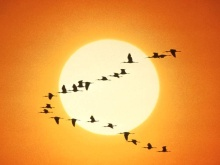 Sentir y conocer mociones
EE 313:
Reglas para “Sentir y conocer las varias mociones que se causan en el ánima …

… buenas y malas ...

… para recibir y para rechazar”
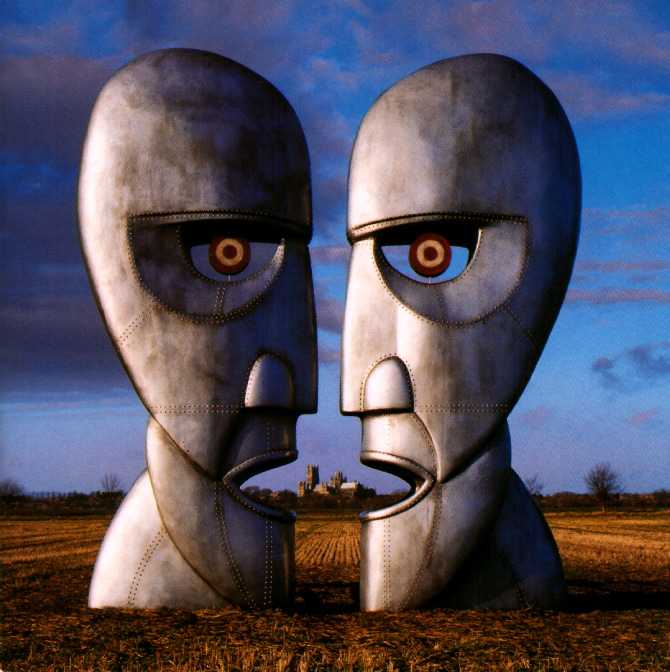 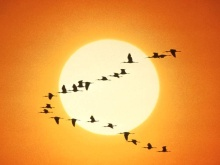 Dinámica Espiritual del Discernimiento
Estaba Jesús a la orilla del lago Genesaret y la gente se agolpaba a su alrededor para oír la palabra de Dios, cuando vio dos barcas que estaban a la orilla del lago… Subiendo a una de las barcas, que era de Simón, le rogó que se alejara un poco de tierra; y, sentándose, enseñaba desde la barca a la muchedumbre.

Cuando acabó  de hablar,  dijo a Simón: “Rema mar adentro,  y echen sus redes para pescar.” Simón le respondió: Maestro,  hemos estado bregando toda la noche y no hemos pescado nada; pero, por tu palabra, echaré las redes. Y, haciéndolo así, pescaron gran cantidad de peces, de modo que las redes amenazaban  romperse.
Lucas 5, 1-6
REMAR MAR ADENTRO

ECHAR LAS REDES
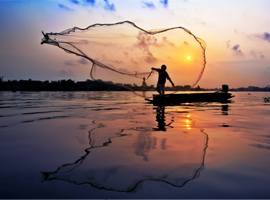 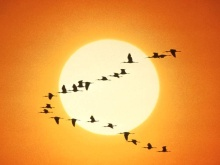 Dinámica Espiritual del Discernimiento

Mirar lo vivido
Sentir y conocer mociones
Interpretar las mociones
Actuar
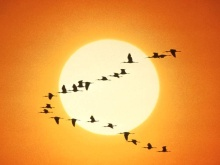 Interpretar las mociones
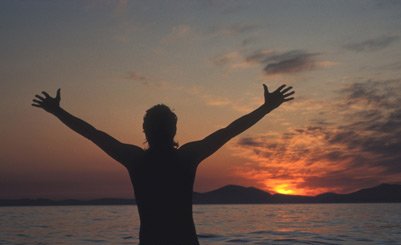 Mateo 16,2-4
“(…) ¡Conque sabéis discernir el aspecto del cielo y no podéis discernir las señales de los tiempos! “
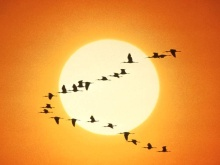 Interpretar las mociones
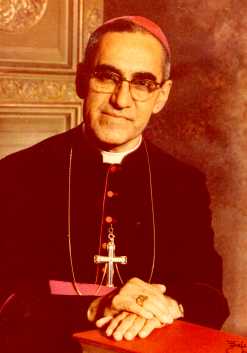 El amor debe guiarnos siempre
La construcción de la comunidad
La centralidad de los más débiles
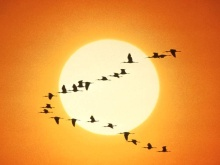 Dinámica Espiritual del Discernimiento
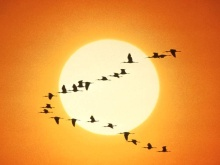 Dinámica Espiritual del Discernimiento

Mirar lo vivido
Sentir y conocer mociones
Interpretar las mociones
Actuar
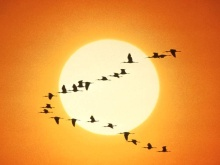 Actuar
No basta mirar la vida, sentir y conocer las mociones e interpretarlas desde la Palabra…
Es fundamental pasar a la acción, tomar decisiones y llevarlas a la práctica en la construcción del Cuerpo de Cristo…
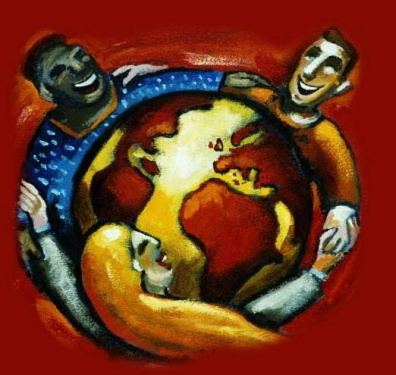 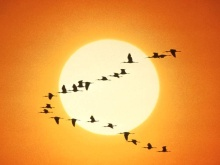 Dinámica Espiritual del Discernimiento
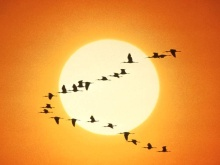 ¡Gracias!